В настоящий момент в Филиале Банка в г. Новосибирске работают  58 руководителей, построивших свою карьеру с начальных ступеней (3 ТОП-менеджера и 54 линейных руководителя)
Твой первый шаг к карьереВ Банке ВТБ24!
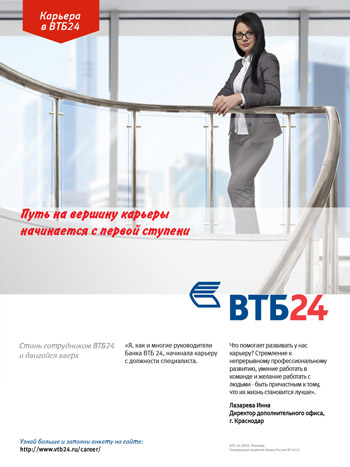 Обучение сотрудников
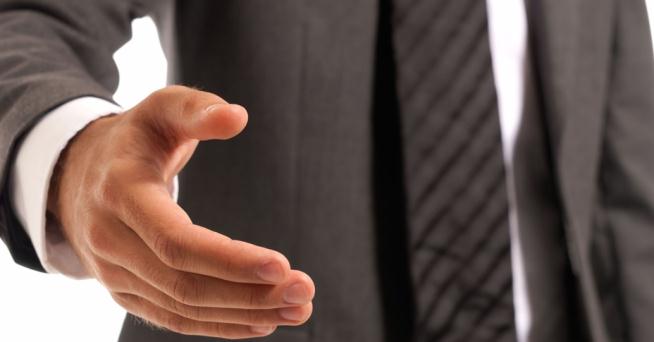 Обучение сотрудников (изучение продуктов Банка, программ, прохождение тренингов);
Работа с наставником;
Получение сертификата.
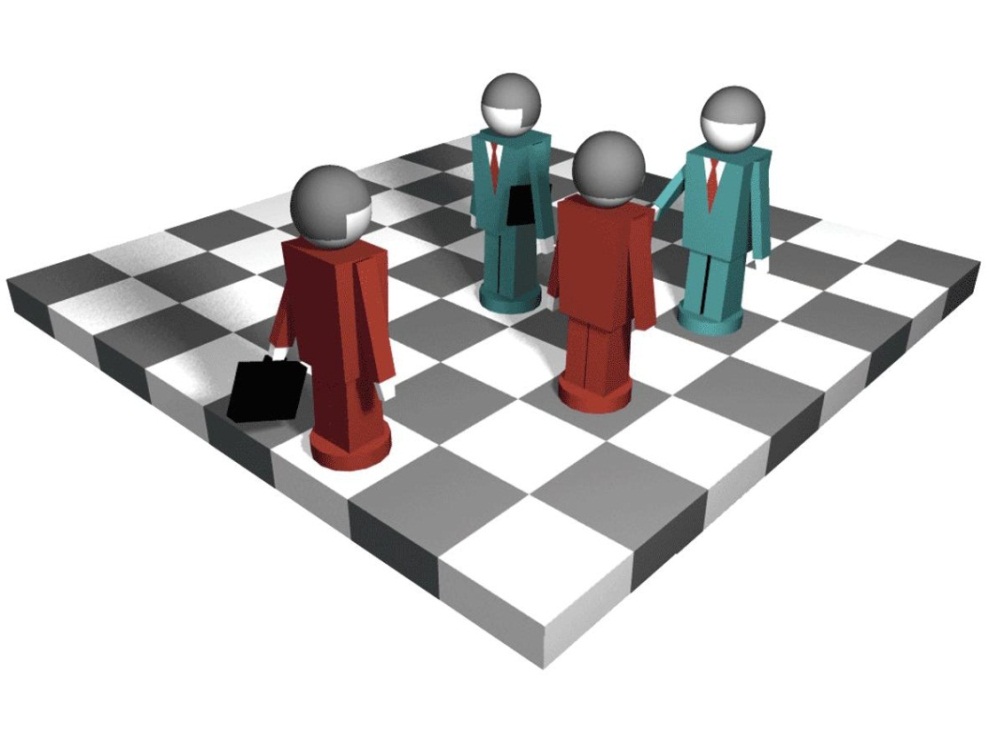 personal@nsk.vtb24.ru
2
Программа «Карьерные маршруты»
Где найти ответы на столь важные для многих сотрудников вопросы:
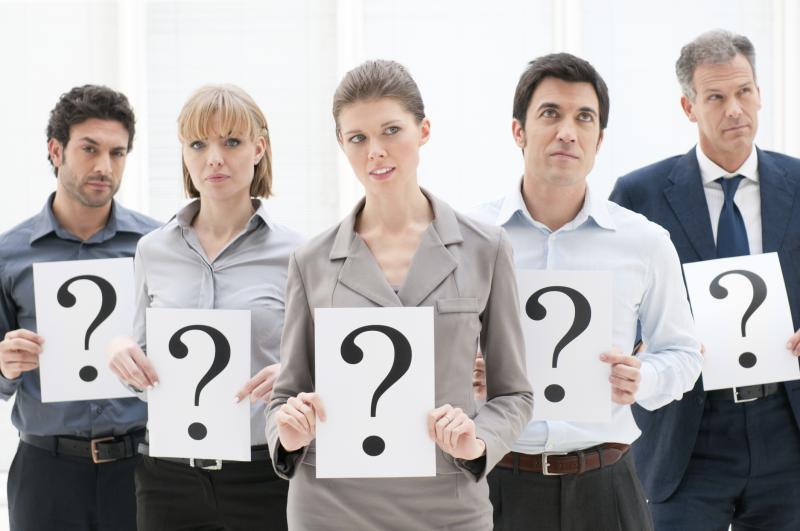 Какие возможности профессионального роста 
и развития у менять есть ?
Кто ответственен за мое развитие?
Какими знаниями, навыками и компетенциями я 
должен обладать?
На какую должность я могу перейти? 
Какой у меня есть выбор?
Что необходимо для моего продвижения в банке? 
Могу ли я перейти в другой дополнительный офис Банка 
или функциональное направление и как это сделать?
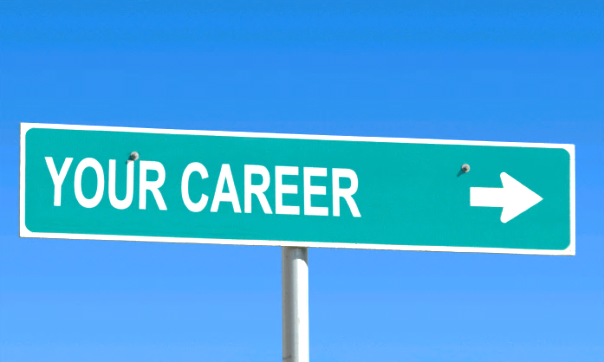 Программа «Карьерные маршруты» призвана 
ответить на эти и другие вопросы по карьерному развитию.
3
Преимущества Банка ВТБ24
ВТБ24 – большой Федеральный Банк. Банк для активных людей, желающих 
реализовать свой потенциал и добиться успеха в жизни
Личные знакомства и возможность неформального общения с первыми лицами города (органы власти, администрация, главные врачи, автодилеры, владельцы клубов и иных развлекательных заведений, ключевые застройщики

 Возможность построить свою карьеру за короткий срок
 Становление в обществе
 Ценный на рынке труда опыт работы
 Стабильность
 Молодой коллектив
 Работа в динамично развивающемся Банке
 Возможность использовать корпоративные программы кредитования
 Развитая система обучения, возможность получить и развить компетенции руководителя
Рискни и стань успешным в команде профессионалов,реализуй свои мечты,заработай и получи статус эксперта в своей области!Приходи в ВТБ24!personal@nsk.vtb24.ru249-24-37